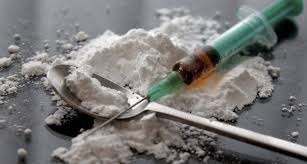 LA TOXICOMANIE
Dr BAHLOUL.I
Hôpital Militaire Régional Universitaire de Constantine
Dr GHENNAM M.A
Hôpital Militaire Régional Universitaire de Constantine
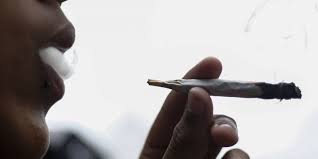 LA TOXICOMANIE
I- GENERALITES/INTRODUCTION:
La Drogue :  Toute molécule consommée qui provoque un effet sur le cerveau.

Psychotrope :  C’est l'ensemble des substances d'origine naturelle ou synthétique qui peuvent, par leur action sur le système nerveux central (activité cérébrale) donc sur l’activité psychique, en modifiant  l'activité mentale, la conscience, l’humeur, les sensations, le comportement, la perception, …».

La Toxicomanie : 
(ethym   :  du grec : toxikon, « poison » et  mania,  « folie »)

Désigne une dépendance physique (en) et/ou psychologique d'une ou plusieurs substances chimiques exogènes,  généralement toxiques  sans justification thérapeutique.
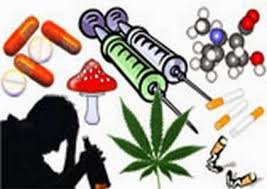 LA TOXICOMANIE
I- GENERALITES/INTRODUCTION:
La toxicomanie est définie selon la loi n° 04-18 du 25 décembre 2004  Relative à la Prévention et à la Répression de l’usage et du trafic Illicites de Stupéfiants et de Substances Psychotropes :

Etat de dépendance psychique ou physique et psychique vis-à-vis d’un stupéfiant ou d’une substance psychotrope.
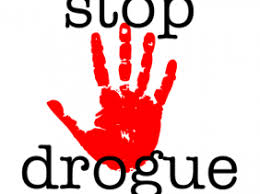 LA TOXICOMANIE
I- GENERALITES/INTRODUCTION:
LA TOXICOMANIE : 
Ce terme est remplacé en 1957 par le concept de pharmacodépendance qui correspond à  un  état  psychique,  quelquefois physique.
Elle se caractérisant par :
La dépendance psychique :
Une pulsion psychique à la consommation de la drogue.

La tolérance  : 
La tendance à augmenter les doses.

La dépendance physique : 
Traduit l’adaptation du métabolisme à la présence de la drogue, dont il a besoin pour fonctionner. 
Si l’on diminue ou arrête sa consommation, les symptômes de sevrage apparaissent .
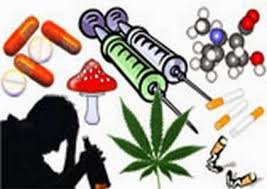 LA TOXICOMANIE
I- GENERALITES/INTRODUCTION:
La toxicomanie est une pratique addictive, 
l'addiction étant une conduite de dépendance avec une envie constante et incontrôlable, tels : la boulimie, la passion pour les jeux, certaines conduites sexuelles…
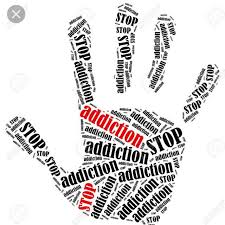 LA TOXICOMANIE
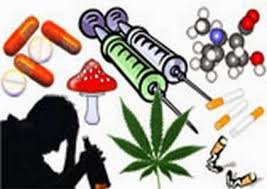 I- GENERALITES/INTRODUCTION:
L’addiction :
L'envie répétée et irrépressible de faire ou de consommer quelque chose .
« Tout attachement nocif à une substance ou à une activité. »
Se donner du plaisir : alcool, drogue ( opiacés), jeux d’argent,  jeux de vidéo, masturbation,  nourriture (boulimie),  achats (oniomanie).
La conscience du sujet de sa perte de  liberté d'action, de dégradation de la santé ou de ruine.
Un phénomène de manque qui se manifeste lorsqu'une personne est privée d'un besoin et que ce besoin n'est pas vital (sommeil, nourriture). 
Cette addiction est dite grave si son sevrage entraîne de la violence ou de l'agressivité. 
Les problèmes engendrés par une addiction peuvent être d'ordre physique, psychologique, relationnel, familial et social. 
La dégradation progressive et continue à tous ces niveaux rend souvent le retour à une vie libre de plus en plus problématique.
LA TOXICOMANIE
I- GENERALITES/INTRODUCTION:
Le mécanisme d’action des drogues sur le Système Nerveux Central = augmentation de la production de la dopamine et/ou l’inhibition de sa dégradation dans le cerveau.
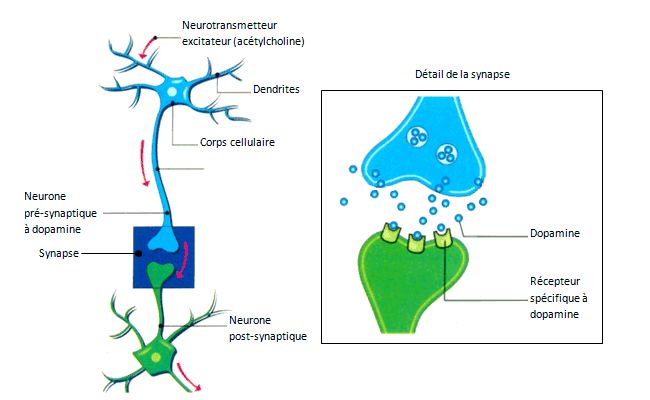 LA TOXICOMANIE
II/La classification pharmacologique de DELAY et DENICKER (1957)
Les classifications des drogues différent selon leur fondement : sanitaire, scientifique ou juridique.
La substance psychoactive est toute substance qu’elle soit naturelle ou synthétique ayant un effet sur l’activité cérébrale, donc sur l’activité psychique,
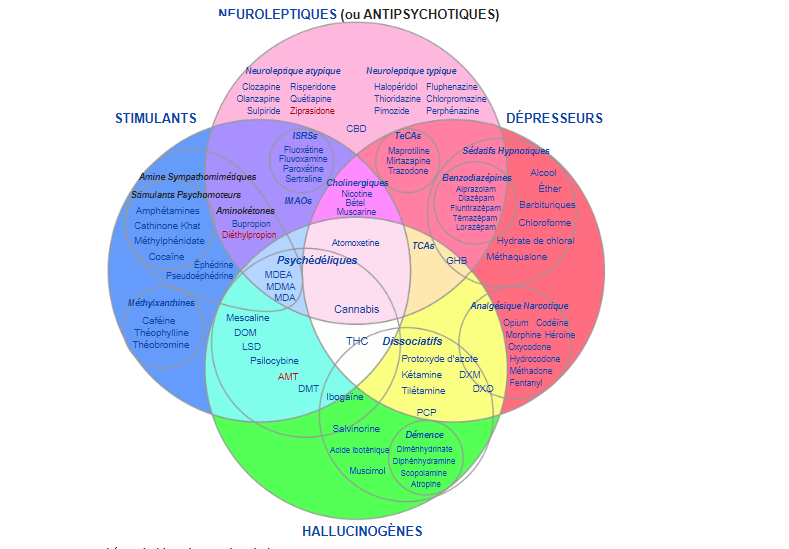 LA TOXICOMANIE
II/La classification pharmacologique de DELAY et DENICKER (1957)
Ces substances psychoactives sont classées en :

Psycholeptiques : effet sédatif, tels : neuroleptiques, tranquillisants, hypnotiques (barbituriques et non barbituriques).

Psychoanaleptiques : antidépresseurs, psychostimulants (amphétamines) et les psychotoniques (thé, café).

Psychodysleptiques : perturbateurs de l’activité psychique, tels : stupéfiants (tableau B) et enivrants.
LA TOXICOMANIE
III/LES SUBSTANCES TOXICOMANOGENES
LES CHANVRES INDIENS :C’est le cannabis sativa, plante herbacée annuelle originaire d’ASIE CENTRALE qui permet d’extraire trois dérivés stupéfiants :
L’herbe de cannabis    = kif /Marie-Juana.
La résine de cannabis  = Hashish.
L’huile du cannabis     = TertraHydroCannabinol ++++
Marinol et Nabilone    =THC synthétique(Canada) à usage thérapeutique : effet antiémétique post-chimiothérapie, analgésique et stimulant de l’appétit chez le sidéen
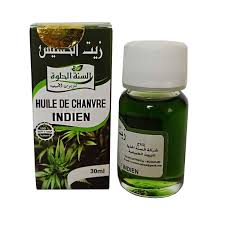 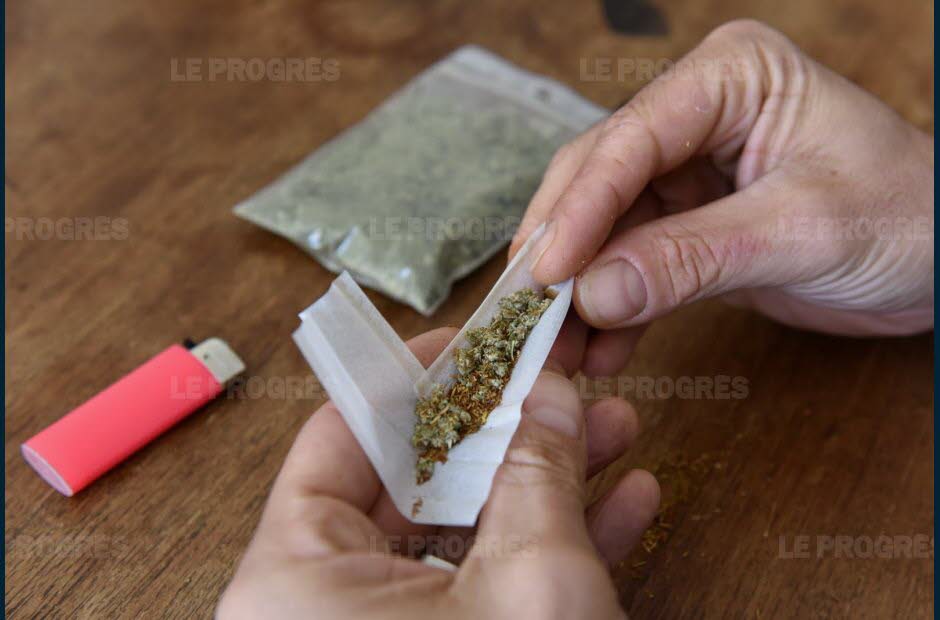 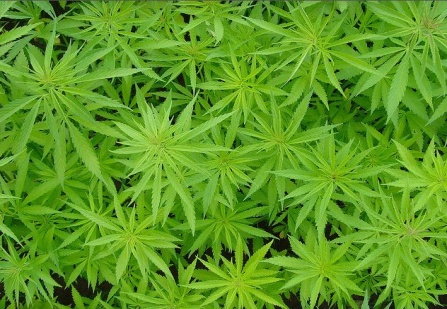 LA TOXICOMANIE
III/LES SUBSTANCES TOXICOMANOGENES
Effets aigues
 Ivresse cannabique : sensation de bien être avec levée de l'inhibition
Si la dose est plus élevée  hallucination avec modification subjective des perceptions 

Dépendance :
Est d'ordre psychique 
Pas de dépendance physique  pas de syndrome de sevrage
A long terme elle provoque chez le sujet prédisposé une décompensation psychique : psychose cannabique
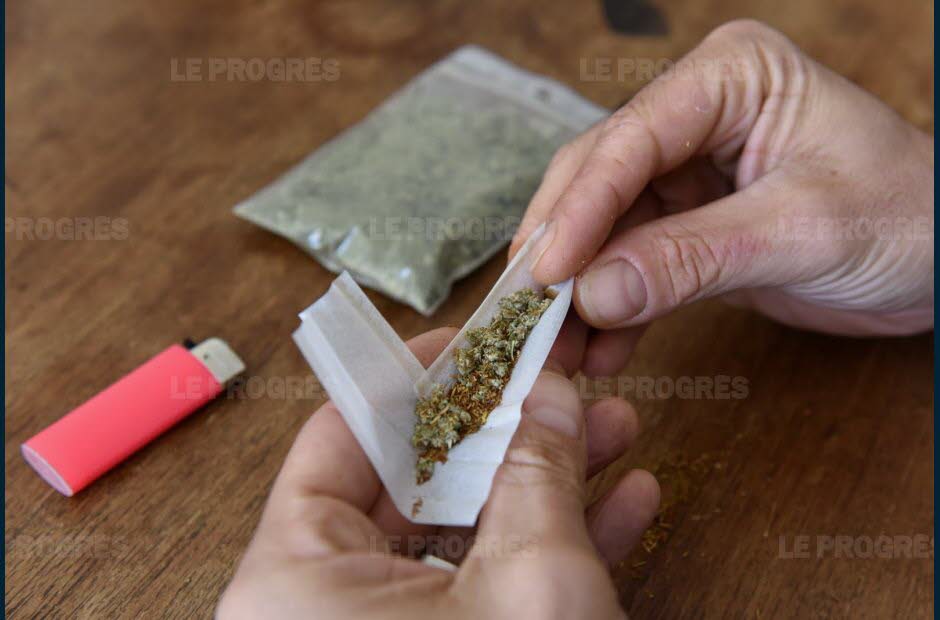 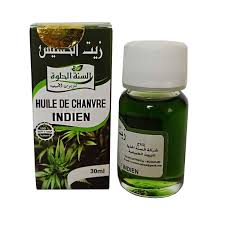 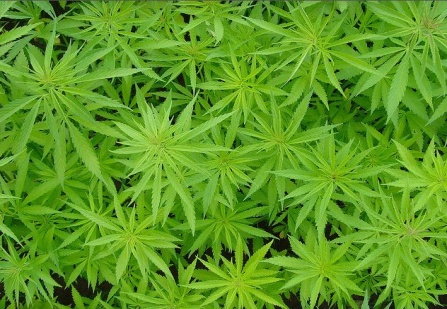 LA TOXICOMANIE
III/LES SUBSTANCES TOXICOMANOGENES
LES OPIACES :
Opium=suc laiteux obtenu par incision de la capsule du pavot.
Morphine.
Héroïne
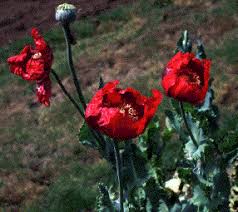 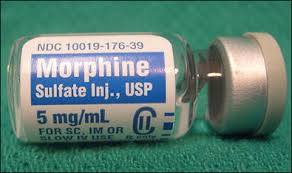 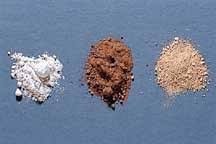 LA TOXICOMANIE
III/LES SUBSTANCES TOXICOMANOGENES
LES OPIACES :
L'injection d'opiacé  :
                          - Puissance extrême : flash
                           - Suivi d'une sensation de bien être
  La dépendance : physique et psychique 
Syndrome de sevrage à l'arrêt de la prise du produit
  Effets chroniques : 
             Une indifférence à tout ce qui est autre chose que la drogue
             Il va essayer de se procurer de la drogue par tous les moyens : vol, prostitution, conduite délinquante
             Il existe une véritable soif de  cette drogue 
             A long terme
Apathie, Amaigrissement, Troubles intestinaux et mictionnels 
             Chez la femme 
Aménorrhée, Une grossesse peut être diagnostiquée tardivement
LA TOXICOMANIE
III/LES SUBSTANCES TOXICOMANOGENES
LA COCAINE : c’est un alcaloïde extrait de la noix de coca=poudre blanche. 
- Psychostimulant d'origine naturelle
- Cette plante se trouve surtout en Amérique du sud
- Les feuilles contiennent 0,5 à 2 % d'alcaloïde dont la principale dérivée est la cocaïne
 
Effets recherchées aigues :
        Euphorie
        Stimulation intellectuelle
        Sensation de plus grande capacité de penser et d'agir
        Diminution de la sensation de fatigue
        Logorrhée, facilitation des contacts sociaux
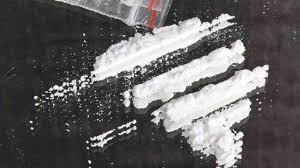 LA TOXICOMANIE
III/LES SUBSTANCES TOXICOMANOGENES
LA COCAINE : 
             En cas de surdosage : 
Phase d'excitation psychique, physique et motrice
Survenue d'une phase dépressive avec hypoventilation et dépression du SNC
 Une dose de 0,5 g de cocaïne peut être mortelle 
 
            Les effets chroniques 
- Effets de la prise à long terme est variable selon l'individu 
Hallucinations audio-visuelles ou tactiles
Troubles de la concentration et de la mémoire (troubles intellectuels) 
Amaigrissement 
            Dépendance : 
- Uniquement psychique, pas de dépendance physique (syndrome de sevrage)
- Cette dépendance psychique est très marquée
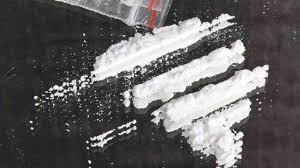 LA TOXICOMANIE
III/LES SUBSTANCES TOXICOMANOGENES
D-LSD25=Diéthylamide de l’Acide lysergique : corps synthétique de l’ergot de  seigle ; c’est un liquide incolore, inodore et sans saveur.

Une substance hallucinogène utilisée à but récréatif. 

Le LSD fait partie des substances psychédéliques
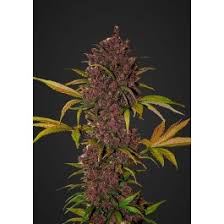 LA TOXICOMANIE
III/LES SUBSTANCES TOXICOMANOGENES
E-LES MEDICAMENTS PSYCHOTROPES : notamment les hypnotiques classés en
BARBITURIQUES per os/ IV : Gardenal.
BENZODIAZEPINES : Tranxene, Temesta, Librium.
DERIVES OPIACES : Antitussifs et Analgésiques : SEDRAL (dérivé morphinique),
NEOCODION (Codéine).
MORPHINO-MIMETIQUES: Palfium, Dolosal, Temgesic.

 F-ALCOOL. 


G-TABAC, CAFE, THE, SOLVANTS.
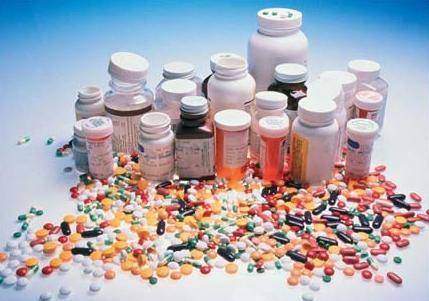 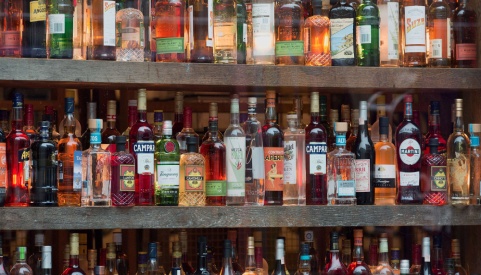 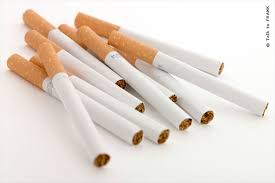 LA TOXICOMANIE
IV/ EXPERTISE MEDICO-LEGALE :
A-Circonstances de découverte : 

Découverte fortuite.
Intoxication aigue.
Sevrage ”état de manque”.
Demande de désintoxication par le sujet lui-même.
Complications : 
Locales en fonction de la voie d’administration, 
Générales tels que la détresse respiratoire, le collapsus, un tableau psychiatrique : psychose cannabique et cocaïnique...
Décès.
LA TOXICOMANIE
IV/ EXPERTISE MEDICO-LEGALE :
B-Examen clinique
Signes d’injections IV de l’héroïne : veinite rouge (inflammation) puis brune (sclérose) et enfin une décoloration nacrée persistant plusieurs années après le sevrage.
En péri-nasal : héroïne et cocaïne entrainent une irritation muqueuse allant à la perforation.
Troubles de la conscience, délire, dépression respiratoire...
Complications : IST (sida, hépatites), tétanos, septicémie, retentissement foeto-placentaire (RCIU, avortements, malformations fœtales, accouchement prématuré, mort périnatale), infertilité, déficit immunitaire, effet cancérigène, complications neurologiques.
En cas de décès :
 -Overdose : la seringue est retrouvée dans la veine. 
-Suicide.
-Détresse respiratoire.
-Réaction allergique.
-Complications : collapsus, IDM, thrombose veineuse...
LA TOXICOMANIE
IV/ EXPERTISE MEDICO-LEGALE :
C-Examens complémentaires notamment l’analyse toxicologique de tous les liquides biologiques (sang, contenu gastrique, urines), phanères (cheveux, ongles) ainsi que le matériel trouvé à proximité du corps (aiguille, seringues, ampoules, médicaments....). 

Pour l’Alcool éthylique : Alcoolémie, alcootest.
LA TOXICOMANIE
V/ LEGISLATION :
►Les trois conventions internationales sont ratifiées par l’Algérie par :

Décret n° 63-343 du 11 Septembre 1963portant adhésion avec réserves de l’Algérie à la convention unique sur les stupéfiants du 30 mars 1961 ;

Décret n° 77-177 du 07 Décembre 1977relatif à la ratification de la convention sur les substances psychotropes, faite à Vienne le 21 février 1971.

Décret Présidentiel n° 95-41 du 28 Janvier 1995portant ratification, avec réserve, de la convention des Nations Unies contre le trafic illicite des stupéfiants et des substances psychotropes, adoptée à Vienne le 20 décembre 1988 ; 

Décret Présidentiel n° 02-61 du 05 Février 2002 portant ratification du protocole portant amendement à la Convention unique de 1961 sur les stupéfiants, adopté à Genève le 25 mars1972.
LA TOXICOMANIE
V/ LEGISLATION :
►En juin 1997 : création de l’Office National de la Lutte contre la Drogue et la Toxicomanie (ONLDT) dont les missions concernent les domaines de la prévention, des soins, de la réinsertion et de la répression.
LA TOXICOMANIE
V/ LEGISLATION :
►La loi n° 04-18 du 25 décembre 2004Relative à la Prévention et à la Répression de l’usage et du trafic Illicites de Stupéfiants et de Substances Psychotropes :
Repose sur 4 axes : 
             1- pénalisation de l’usage.

             2 - alternative de soin à la sanction de l’usage appelée « injonction  thérapeutique », dont l’exécution est contrôlée par l’autorité judiciaire.
LA TOXICOMANIE
V/ LEGISLATION :
►La loi n° 04-18 du 25 décembre 2004Relative à la Prévention et à la Répression de l’usage et du trafic Illicites de Stupéfiants et de Substances Psychotropes :
3 - répression sévère du trafic et de ses profits :

Art. 16. — Est puni de cinq (5) ans à quinze (15) ans et d'une amende de 500.000 DA à 1.000.000 DA quiconque :
         — a sciemment établi des prescriptions fictives ou de complaisance de     substances psychotropes ;… 
 
Art. 29. — En cas de condamnation pour infraction aux dispositions prévues par la présente loi, la juridiction compétente peut prononcer la peine d'interdiction des droits civiques, civils et de famille pendant une durée de cinq (5) ans à dix (10) ans.
         Elle peut, en outre, prononcer :
         — l'interdiction, pendant une durée qui ne peut être inférieure à cinq (5) ans, d'exercer la profession à l'occasion de laquelle l'infraction a été commise,…
LA TOXICOMANIE
V/ LEGISLATION :
►La loi n° 04-18 du 25 décembre 2004Relative à la Prévention et à la Répression de l’usage et du trafic Illicites de Stupéfiants et de Substances Psychotropes :
4 - interdiction de la publicité pour l’usage et le trafic des stupéfiants.
Garde à Vue *48 h pour toute personne soupçonnée   
                     *Présentation obligatoire au Procureur avant expiration des 48h 
                     *Le Procureur peut prolonger la garde à vue jusqu’à 03 fois la durée initiale.


►Les substances vénéneuses classées comme stupéfiantes ont été citées dans la loi n°85-05 du 16fevrier1985 relative à la protection et à la promotion de la santé :
Article 190: production, offre, transport, acquisition, culture.
Articles : 242-243-244 (facilitations, ordonnances fictives et de complaisance)-245 et246.
LA TOXICOMANIE
V/ LEGISLATION :
►LOI N° 18-11
TITRE II :         PROTECTION ET PREVENTION EN SANTE
Chapitre 2 :       Prévention en santé
Section 4 :          Lutte contre les facteurs de risque et promotion des modes de vie saine
Sous-section 2 :         Alcoolisme et toxicomanie
Art. 59. — L’Etat initie et soutient les programmes et les actions de prévention contre l’alcoolisme, la toxicomanie et autres toxicodépendances.
Il définit les tâches et compétences des établissements et structures de santé qui réalisent ces programmes et actions.
Il assure l’information, l'éducation sanitaire et la communication par tout moyen approprié.

Art. 60. — La promotion, le parrainage et la publicité concernant les boissons alcoolisées et toute autre substance identifiée et classée nuisible à la santé, est interdite.

Art. 61. — La vente de boissons alcoolisées aux mineurs, est interdite.
LA TOXICOMANIE
V/ LEGISLATION :
►LOI N° 18-11
TITRE II :       PROTECTION ET PREVENTION EN SANTE
Chapitre 2 :     Prévention en santé
Section 4 :        Lutte contre les facteurs de risque et promotion des modes de vie saine
Sous-section 2 :       Alcoolisme et toxicomanie
Art. 62. — L’Etat développe les services appropriés pour prévenir les conduites addictives et la lutte contre les drogues et toxicomanies, conformément à la législation et à la réglementation en vigueur.
La liste des produits addictifs et prohibés, est fixée par voie réglementaire.
 
Art. 63. — L'Etat met en place et encourage la création des structures de désintoxication, de réhabilitation et de réinsertion sociale, conformément à la législation et à la réglementation en vigueur.
MERCI